Strategic Plan Update
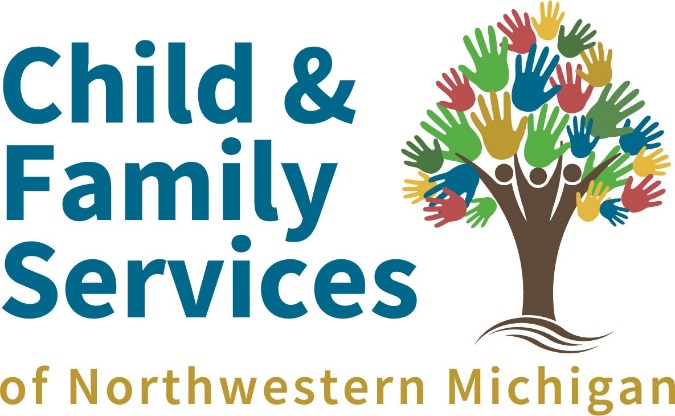 January 2025
Mission and Vision
Mission Statement
Our Mission is to ensure the safety and well-being of those we serve in times of crisis, challenge, and life transition.

Vision
Create resilient, strengths-based communities where people of all ages are safe, healthy, and thriving.
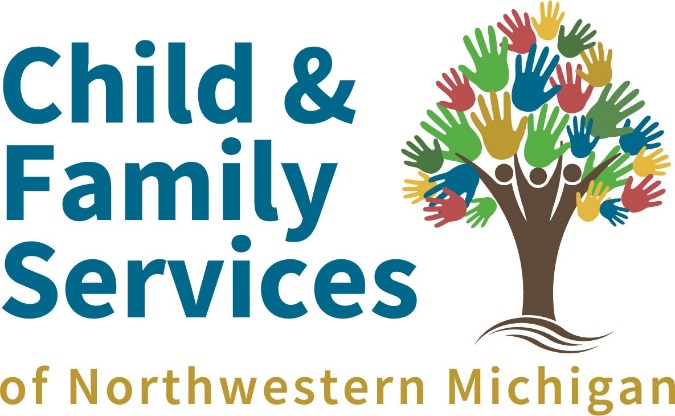 2
Core Values (Mission and Vision in Action)
We will serve our clients and each other with:
Sustainability          		  We are committed to environmental responsibility and protecting the world 				  in which we and our stakeholders live.
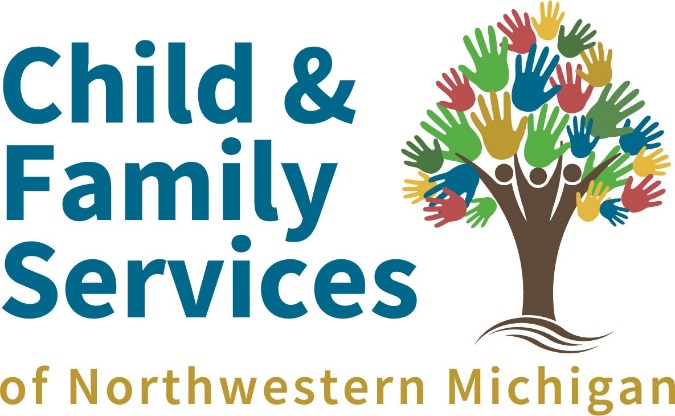 3
Goals + Strategies
Satisfied, Supported People
Professional, Compassionate Programs + Services
SPIF
Infrastructure Planning + Facilities Management
Fiscal Stability + Sustainability
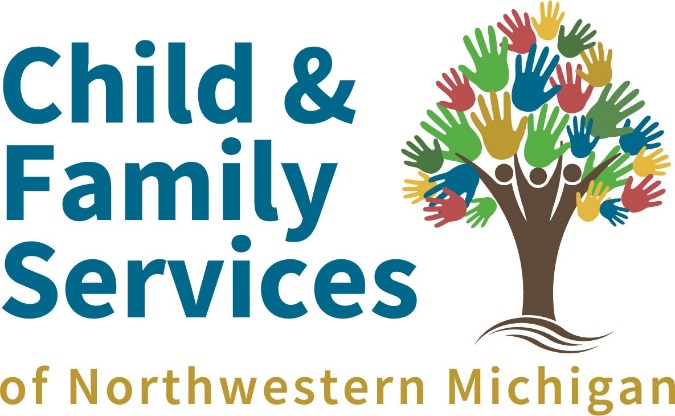 4
Goal 1 – Satisfied, Supported People
Communication		
Update marketing/communications plan (underway for 2025)
Develop crisis management communication plan (within Risk Management plan + general outline)
Develop consistent messaging for board/staff (elevator speech addressed annually with both Board and staff in training)
Increase mentoring, training, and supervision to enhance communication skills with clients, foster parents, and each other (emphasis on conflict resolution, de-escalation skills, foster parent/staff trauma-informed parenting skills in FY25)
Create an internal communications plan (ongoing, enhancing regularThings to Know This Week emails; adding Outlook invitations for All Staff or specific staff notifications via Outlook; currently updating internal emergency communications plan)
Communicate programs to community (ongoing, mixture of print/digital in all markets; LEO grant provides additional $$)
Increase advocacy efforts with government officials and agencies (continuing via Federation and management-level efforts with individual legislators)
Succession Planning		
Review and update agency succession plan
Create transition plan for key management positions (done; updated annually)
Create professional development plan for rising leaders (using Admin Team meetings to provide short training + info videos/readings to improve skills/provide supervision tools; offering regular leadership training )
Goal 1 – Satisfied, Supported People
Employee Recruitment/Retention/Referrals
Develop employee recruitment and retention plan (Ad Hoc Wage/Benefit Committee to convene early 2025; continued efforts to meet staff where they are with accommodations; including positive work culture in job postings and on website) 
Support employee training/professional development and assure their preparedness for new positions (33K spent on training in FY24, funded primarily through grants)
Right-sizing program + admin staff and workloads to prevent burnout (ongoing; turnover in FY24 was 29; vs 34 in FY23)
Job Descriptions/Wage Scale/General HR Review
          For new FY, review of these items are a priority for management
6
Goal 2 – Professional, Compassionate Programs & Services
General
Understand and promote inter-connectedness across systems (housing/weatherization, transportation, childcare, mental/behavioral health, substance abuse)
Increase communication with other nonprofits in these systems for funding, collaborative work, and advocacy(many collaborative efforts described in ED reports monthly) QRT for City; Human Services Collaboratives in Leelanau/Benzie/Wexford Missaukee Counties; System of Care (often cancelled); Coalition to End Homelessness; Mental Health Access Center Advisory Committee; BHS CHIR effort; Wraparound Collaborative with CMH et al; philanthropy focus groups; Federation advocacy. Macro/micro/grass rootsStrategic program implementation and evaluation (ongoing; 2024 was a year of new programming initiatives, internal focus for FY25, especially on wages + benefits)
Behavioral Health		
Expanded Safe Haven to Harbor Springs COMPLETEAdvocate for revival of the Crime Victims Partners’ Group led by Prosecutor’s Office
Participate in community mental health access efforts + advocacy on Medicaid rates and related issues (ongoing; milestone reached in 1/25 with opening of the Access Center at Munson
7
Goal 2 – Professional, Compassionate Programs & Services
Third Level Youth Services
	Recruit and license 2 Host Homes for runaway/homeless youth aged 12-17 (2 unlicensed homes provide 4	beds per federal contract)	Increase clients by 25% of last FY's numbers
	Implement FLAC survey with 25% rate of return	New Char/Em contract: explore need in service area with at least 10 groups in Year 1 (FY2025)
Development
	Create an endowment fund for CFS	Build new playgrounds via donations and have them installed in both TC and Harbor Springs	Build relationships with investment advisory firms that may help us build our legacy givingChild Welfare	Next Level Program at healthy capacity (4+ youth)
	Fully utilize respite contract with all counties in service area
	Explore avenues for funding to maintain Family Time Coaching after the conclusion of the MHEF grant (may 	apply with MHEF one more year)
	Continue to stabilize current programs, old and new, by strengthening and nurturing our staff and seeking	efficiencies and opportunities for improvement
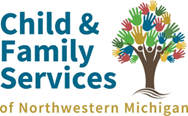 Goal 2 – Professional, Compassionate Programs & Services
Develop Diversity/Equity/Inclusion (DEI) Program	Increase internal DEI efforts (DEI on annual All Staff + Roundtable agendas; Implicit Bias training for CEUs established;	 increased accommodation efforts for job satisfaction and diversity among staff) 
	Partner with other community organizations supporting DEI efforts	Continued building relationship with GT Band and other regional tribes with additional trust building and	recruitment events	Enhance YouthWork’s robust DEI recruitment effort in partnership with national parks and other partners )	Seek community expertise in DEI education 	Increase diversity of staff and board (ongoing)
	Overhaul website with simpler design/content to increase ease of use for many populations, including	neurodivergent and others (new website design is brighter, less content per page, other modifications	ongoing)
9
Goal 3 – Infrastructure Planning + Facilities Management
Information Technology (IT) (30K raised FY24 for IT, up from 22K previous year; IT continues to be a big focus of grantwriting; already nearly 7K raised in FY25)
Improve data collection and reporting systems/KPI information for all programs (ongoing)
Education on available IT tools (available + ongoing)
Maximize IT efficiencies (ongoing)
Increased Cybersecurity (improved breach protocols and policies; will need additional enhancements in 2025)
Create a Facilities Improvement Plan (completion of many improvements including sidewalk upgrades; chimney and front porch repairs and paint; evolution of Pete’s for ILP use; next up, downstairs breakroom, conference rooms painted); new elevator improvements, doors repair/replacement/maintenance in FY25
Identify opportunities for green improvements, e.g., solar panels (active Green effort continues; solar heating pump installed at Veterans and exploring one at Cedar Run via grant support and donation; green educational playground enhancements planned for HS and TC in FY25)
Sustainable home for Youthwork (COMPLETE; updated program strategic plan in the works now, will determine next steps on zoning, building plans, and fundraising requirements; AA meeting with partners to determine schedule of work for 2025 season)
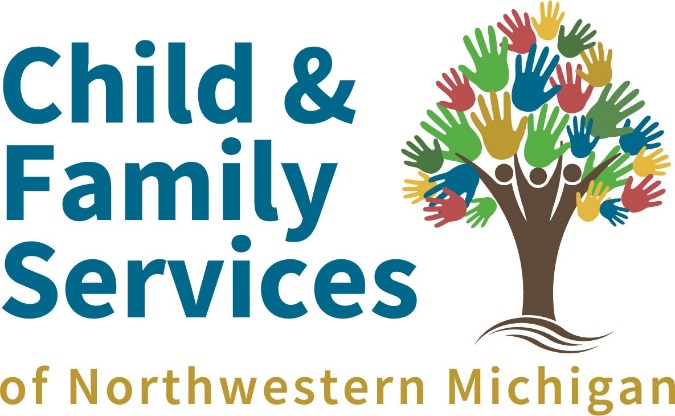 10
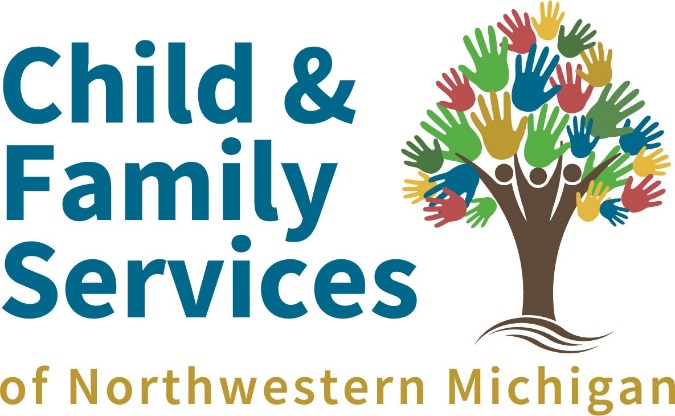 Goal 4 – Fiscal Stability + Sustainability
General
Financial Literacy for Board and Staff
Conduct financial orientation workshop (offered and always available)Staffing
Risk Management
Annual risk management review (done in CQI, due next August 25
          Staffing          Evaluate needs and make new hires
Budget
Maintain a net zero budget (continuing efforts)
Operating Reserve		
Build and maintain 6-month operating reserve (2-month reserve currently) (2 months as of 12/24)
Cash reserve strategy (money market accounts earned c 340K at 4.35%; renewed these this month)Create an Endowment account as an option for donors (with founding/policy documents needed) seeded with Forster legacy gift 
Explore Alternate Revenue Streams (created and implemented several new programming initiatives in 2023-24; see Goal 4)	
Increase Fundraising (raised c 1.595M in FY24 (minus any YouthWork fundraising), up from 1.342M previous year)
11
Goal 4 – Fiscal Stability + Sustainability continued
Budget continued
Long-term financial strategic plan (multi-year budgeting)
Increase staff compensation (ongoing; raises across programs and year-end profit-sharing bonuses; ad hoc wage/benefits committee will convene in early 25)
Grants Management
Continue to improve federal and other grants management process (ongoing; Grants Committee meets monthly with input across programs; much work on YouthWork grants and others; anticipating another excellent single audit; track record with partners clearly impacting our ability to gain more grants and contracts; e.g., LEO et al; Bryce delegating more of this work to Jenni and Brenda)
12